What is Gaisce?
What organisations offer the Gaisce Award to young people?
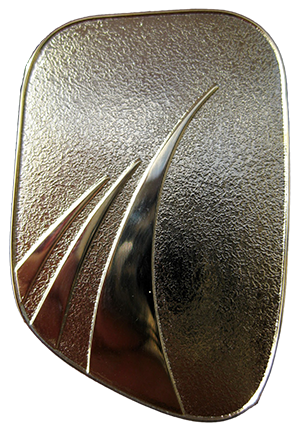 Schools
Youth Services
Youth Clubs
Disability Services
Scouts & Guides
Sports Clubs
And many more . . .
What's Involved?
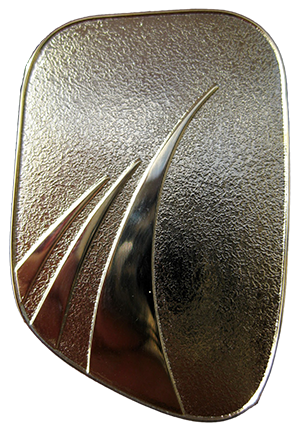 3 Award Levels:
Bronze
Silver 
Gold

Participants choose activities in 3 areas:
Personal Skill 
Physical Recreation
Community Involvement

+ Adventure Journey
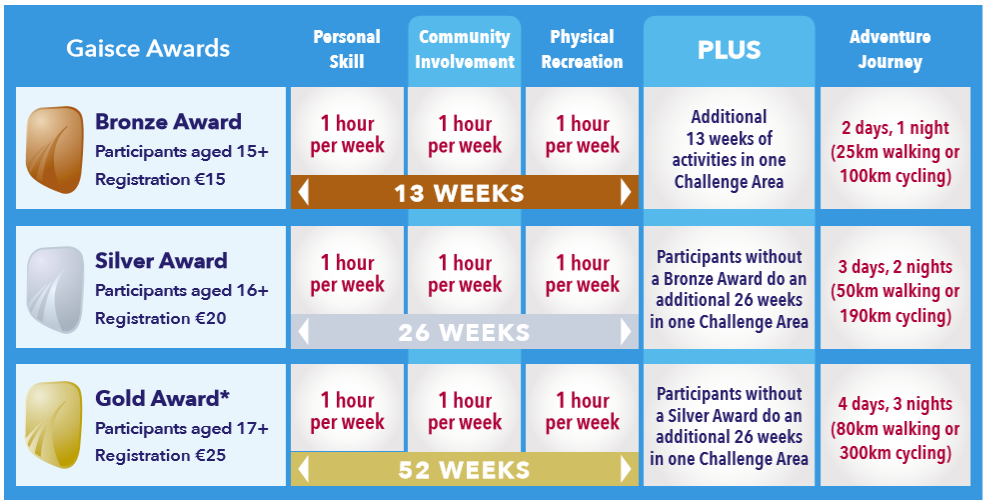 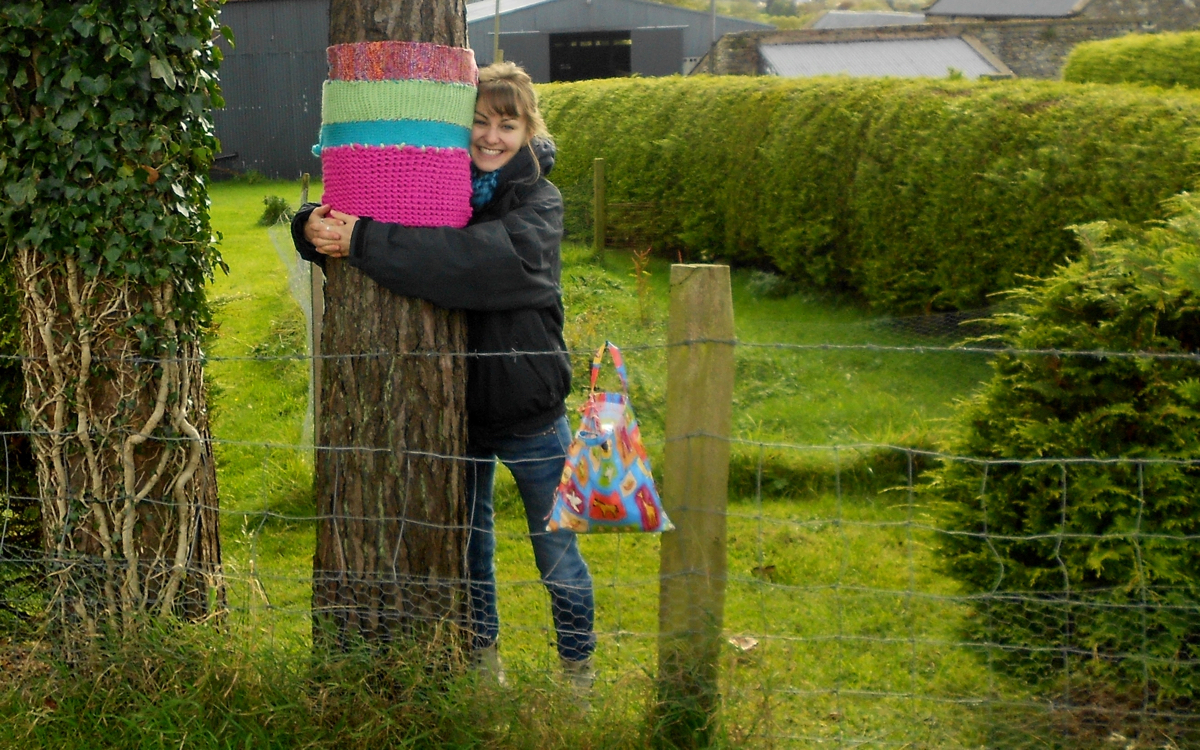 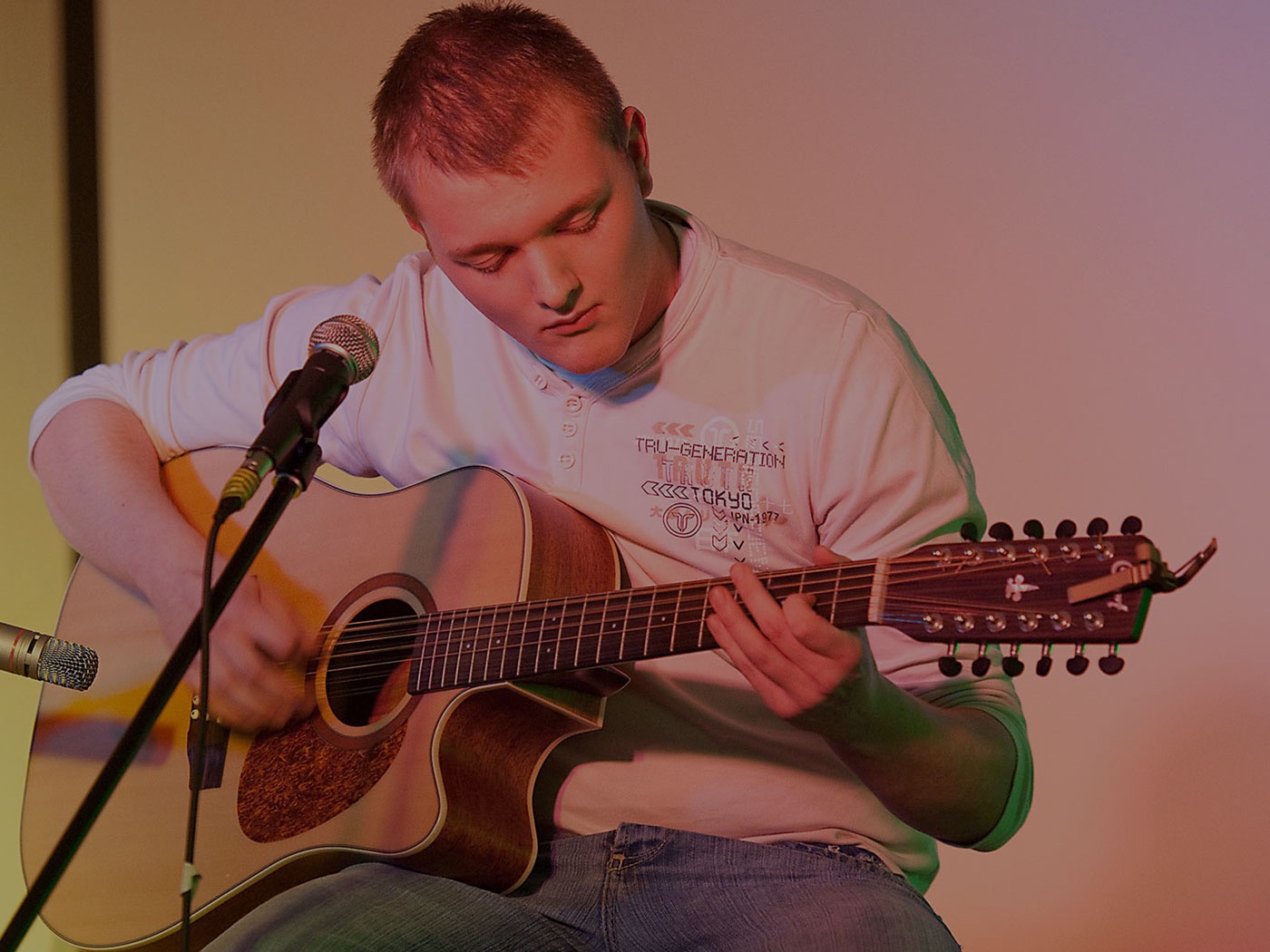 Community 
Involvement

1 hour per week
Personal Skill

1 hour per week
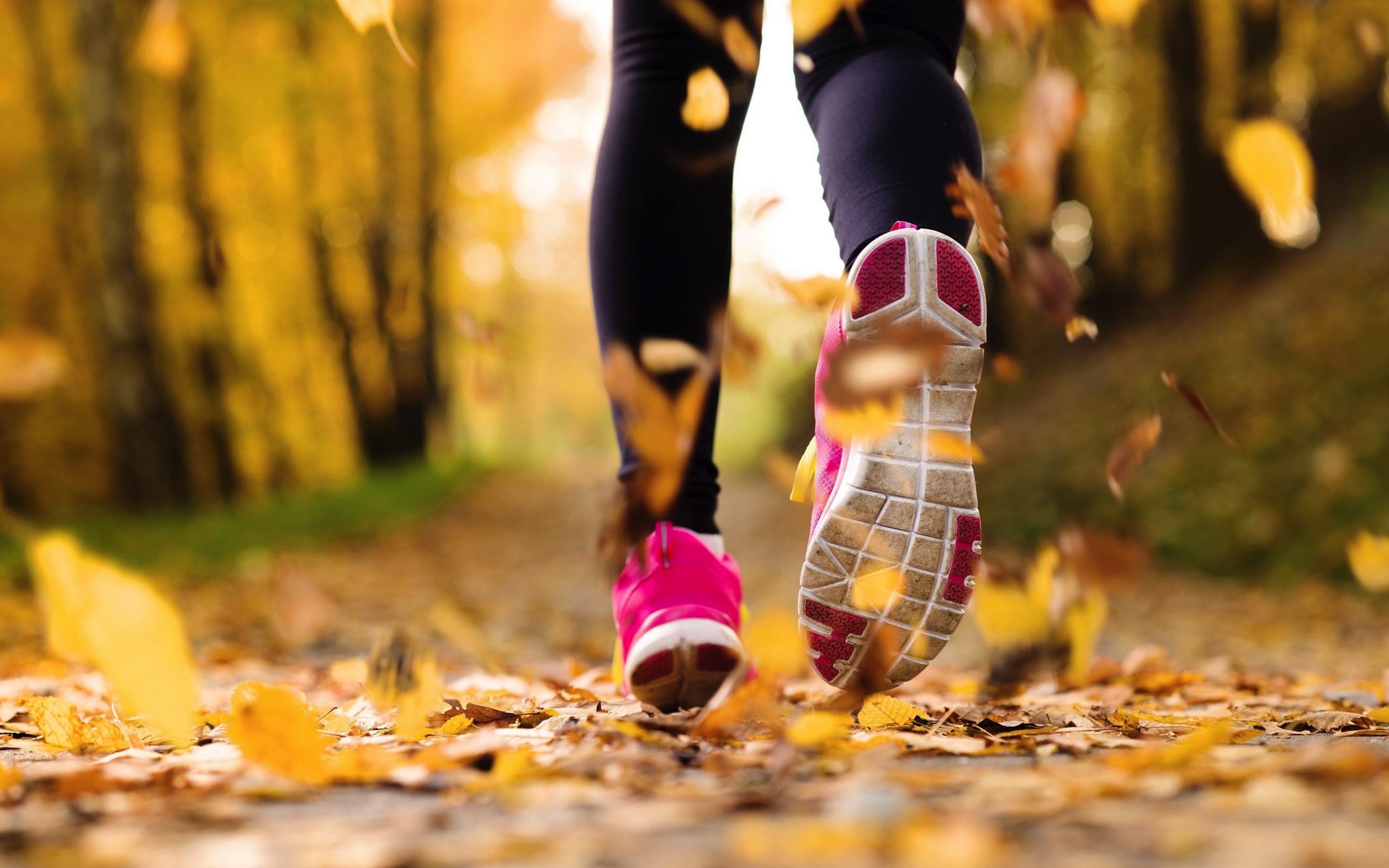 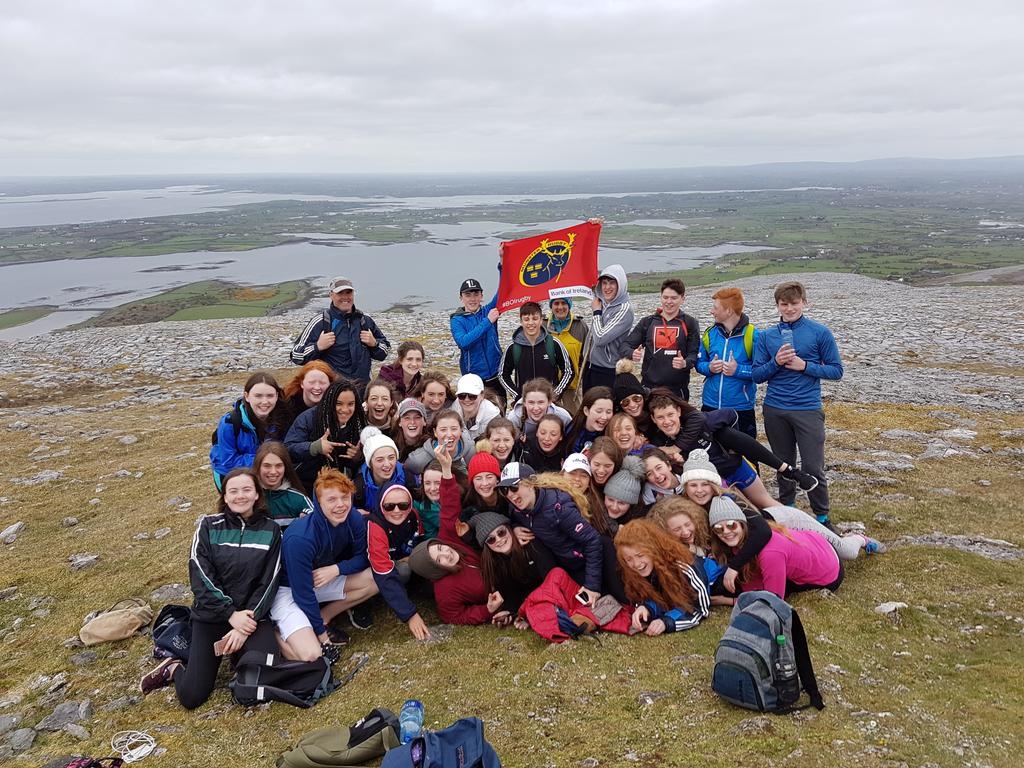 Physical Recreation

1 hour per week
Adventure Journey

2 days, 1 night (Bronze)
Community Involvement
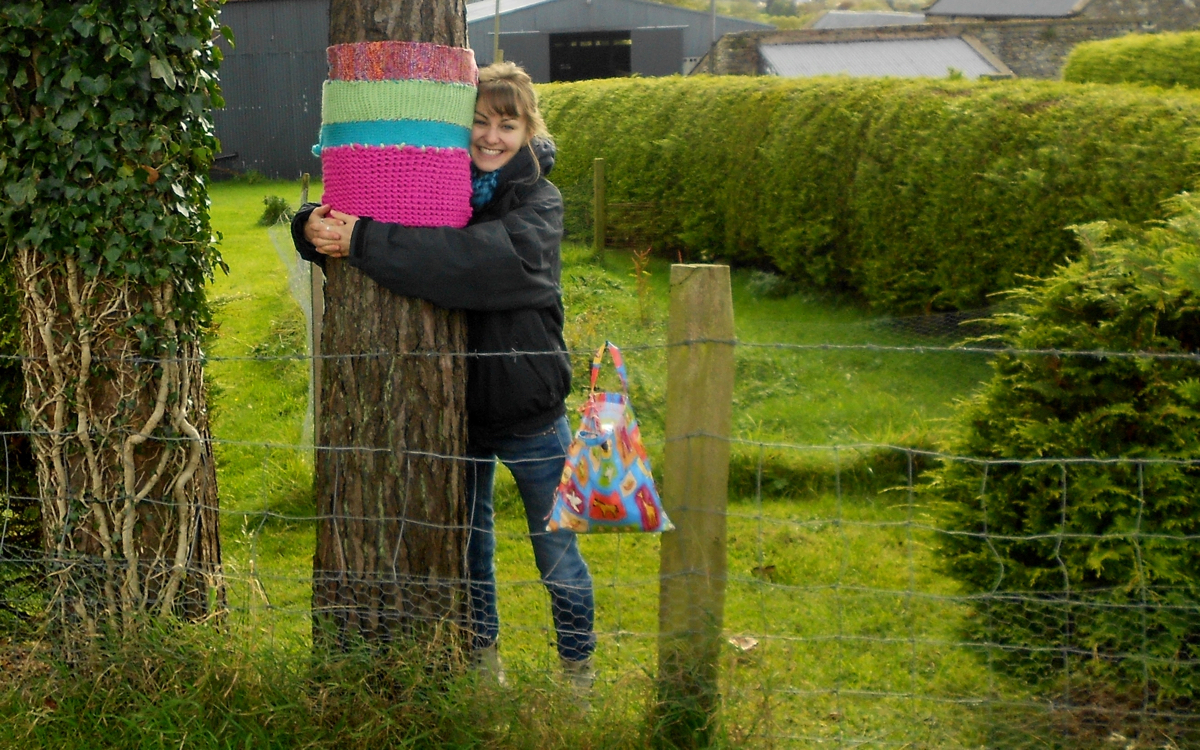 Charity Shop
Tidy Towns / Green flags
Coaching younger people
Set up a club / society / committee
Personal Skill
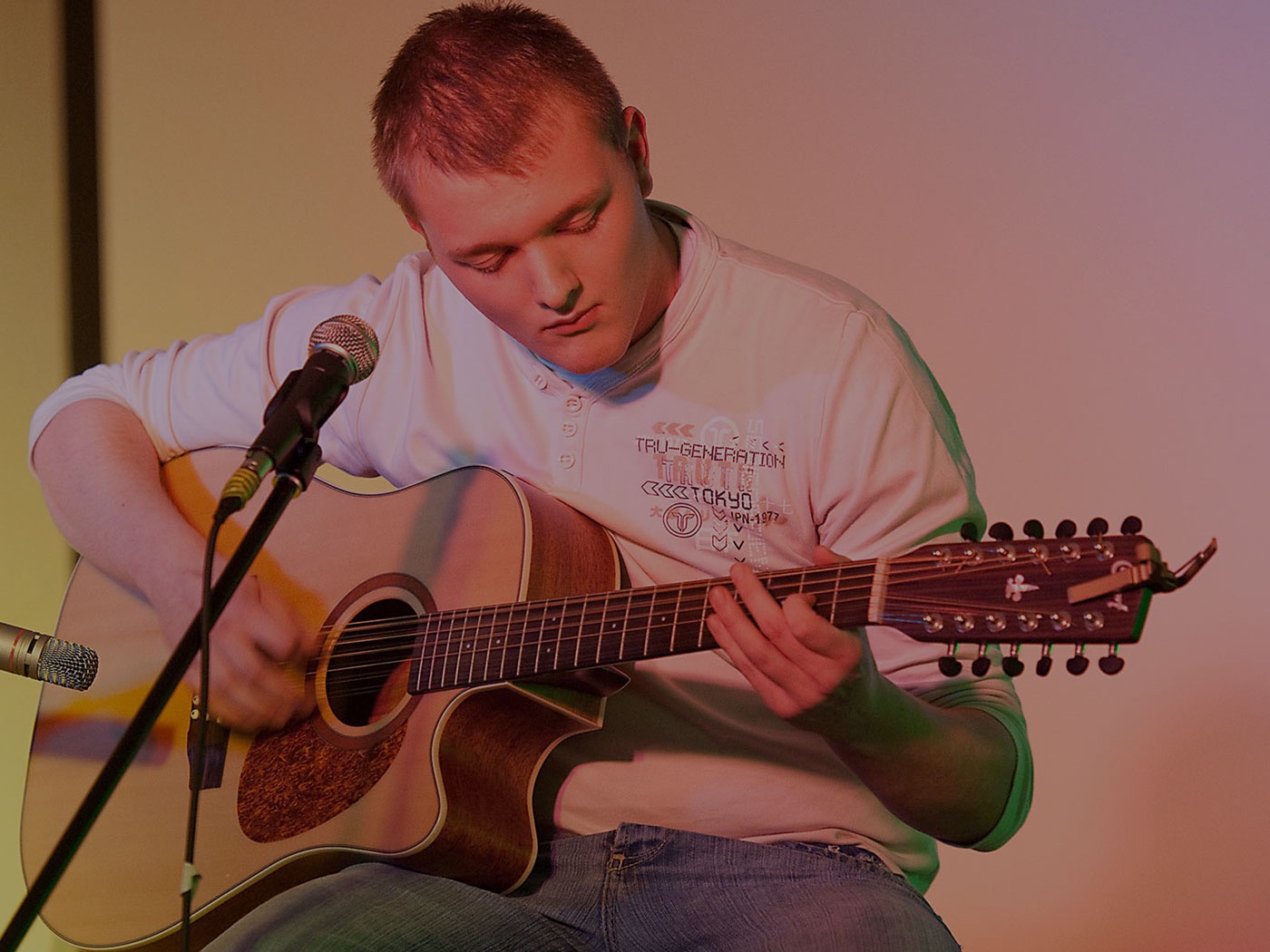 Arts & Crafts
Cooking / Baking
Computer / IT
Learning an Instrument
Singing
Learn a language
Counselling
Physical Recreation
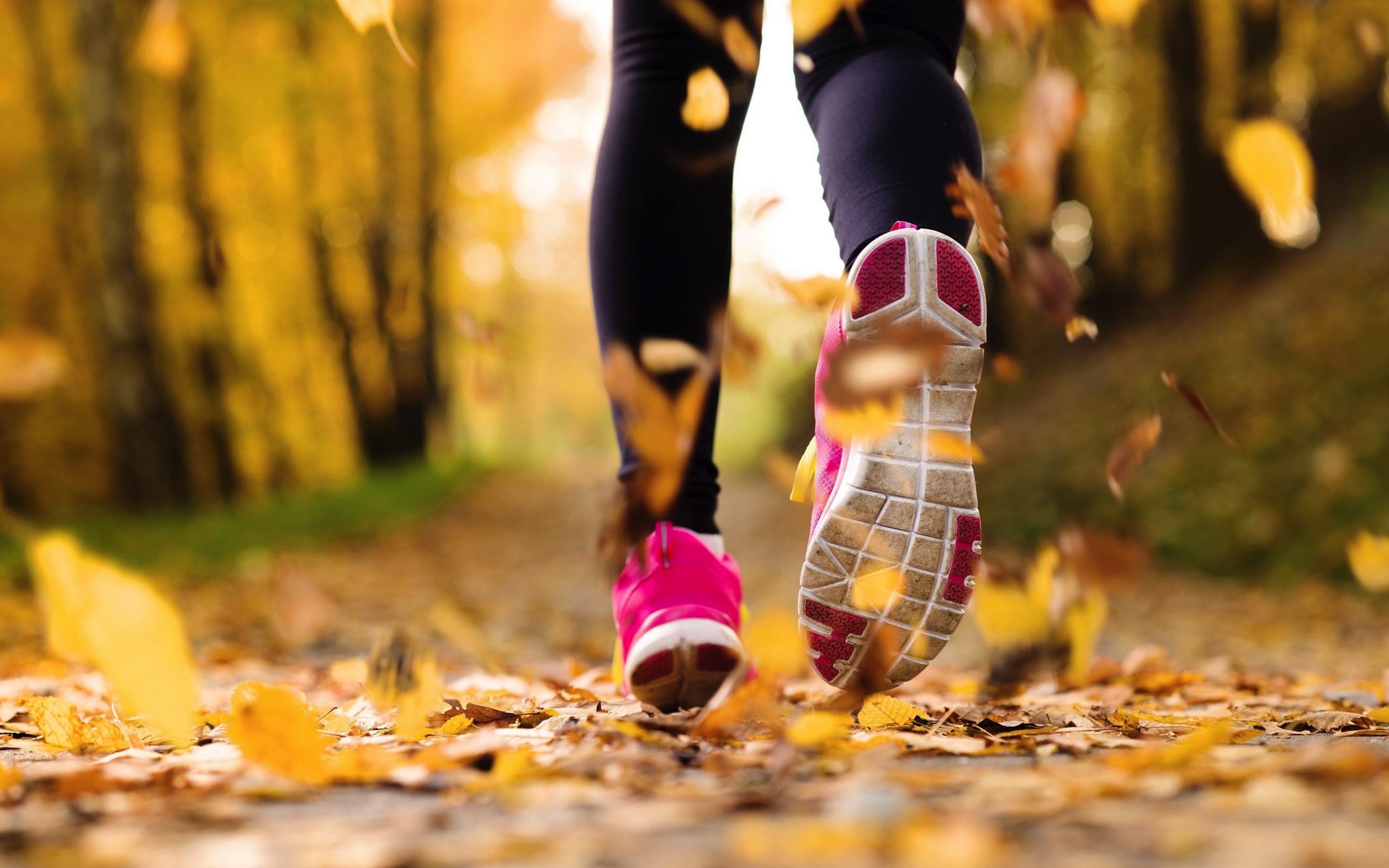 Running – Couch to 5km 
Cycling
Swimming
Team sports
Gym
Yoga
Horse riding
Kayaking
Adventure Journey
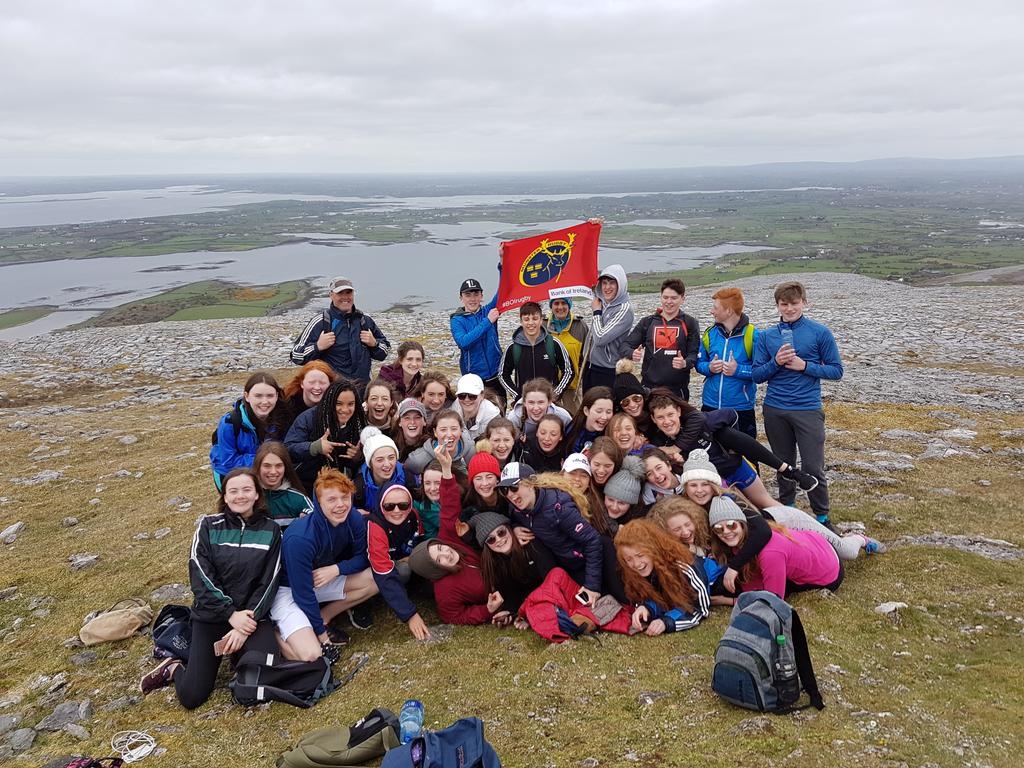 Bronze – 2 days, 1 night – 25km
Silver – 3 days, 2 nights – 50km
Gold – 4 days, 3 nights – 80km

A 4 night, 5 day Residential Project is also required for Gold Participants.
Key Questions for Participants
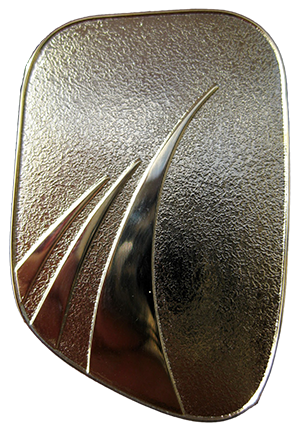 What do you want to do in each challenge area?
Will it last the required number of weeks?
Who will vouch for you / sign off?
Which challenge area will you choose for your additional time?
www.gaisce.ie



Select County: DUBLIN SOUTH COUNTY



Award Partner:  Loreto Abbey



PAL: Marie Lonergan/Jennifer Hannigan
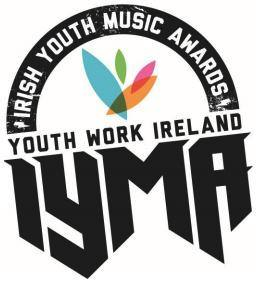 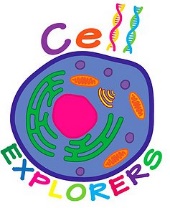 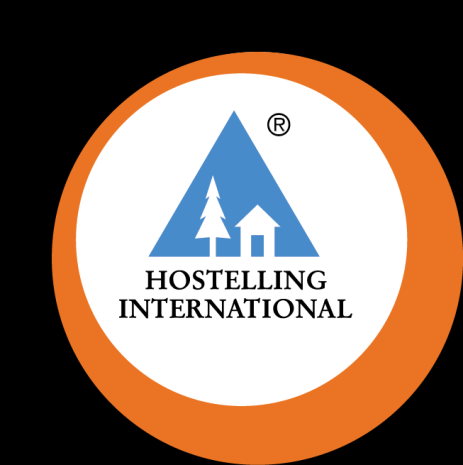 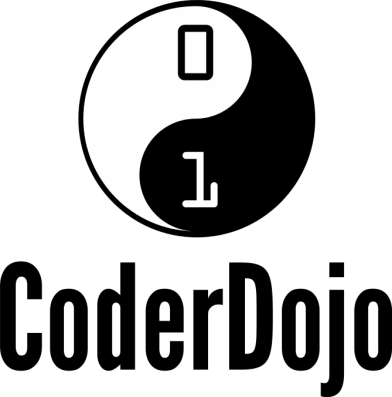 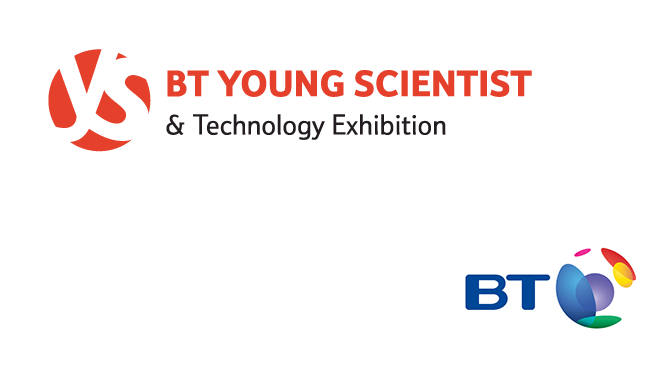 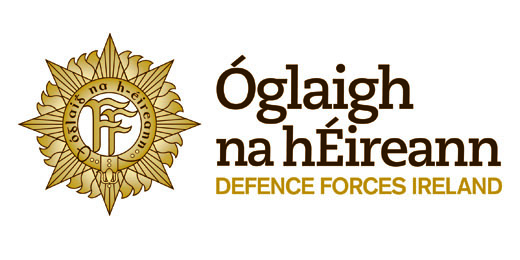 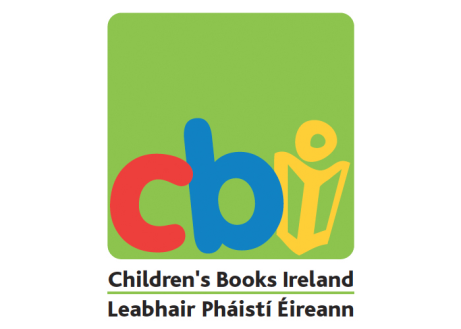 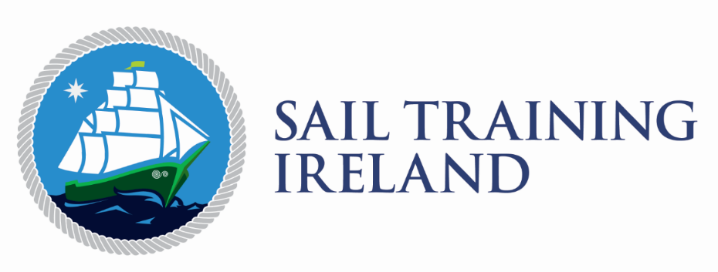 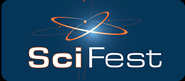 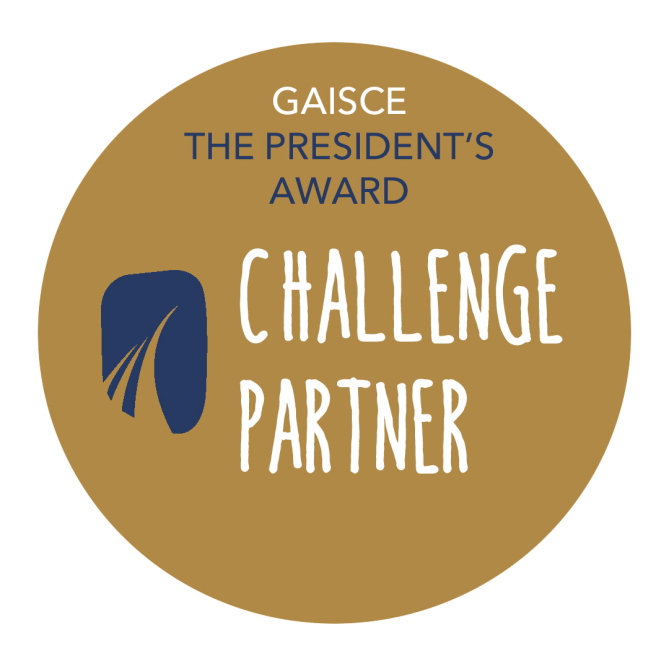 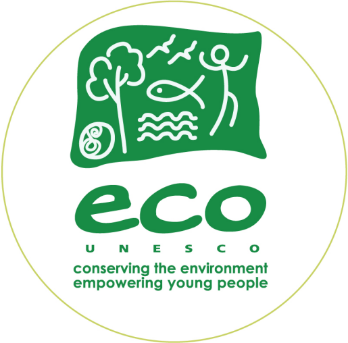 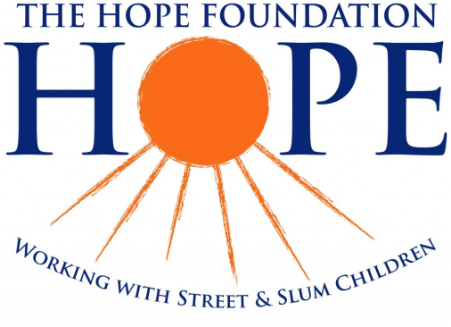 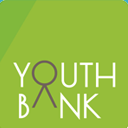 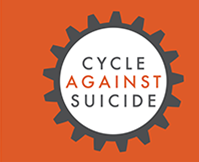 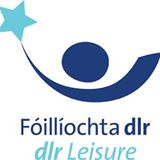 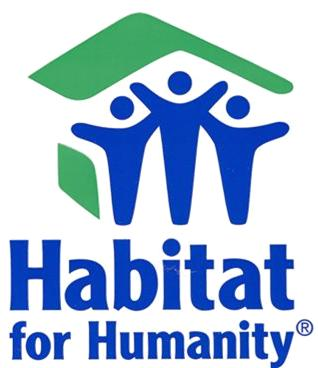 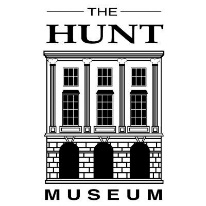 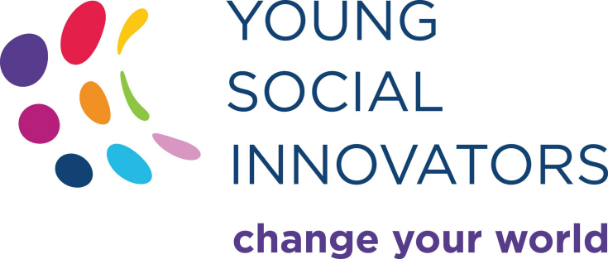 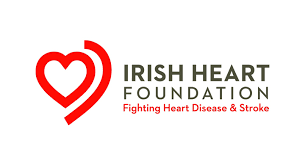 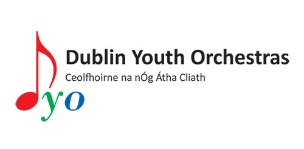 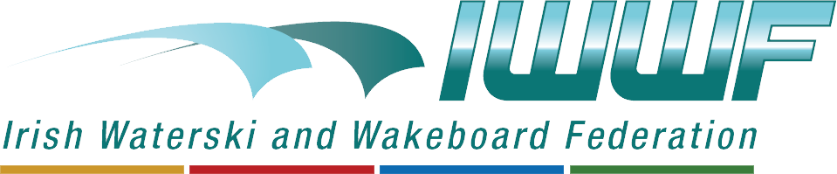 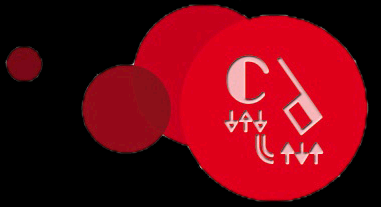 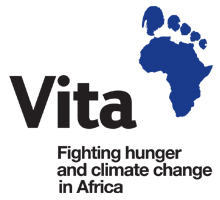 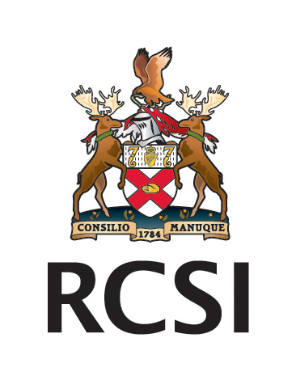 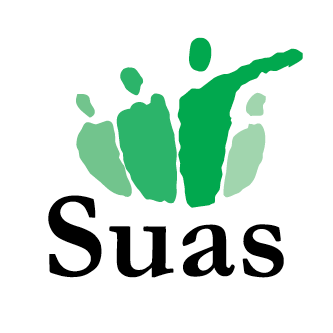 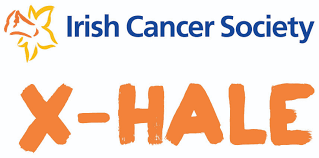 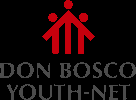 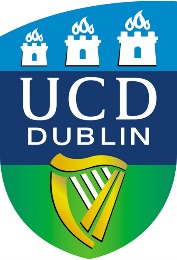 Ger Brady- ger@Gaisce.ie